Будущее планеты в альтернативной энергетике
Идгай МИНГАЗЕТДИНОВ,
профессор КНИТУ-КАИ им. А.Н.Туполева, кандидат технических наук, академик Международной академии наук 
экологии и безопасности жизнедеятельности, заслуженный изобретатель РТ
Мария КАЗАКОВА,
учащийся XI класса лицея №145 г.Казани
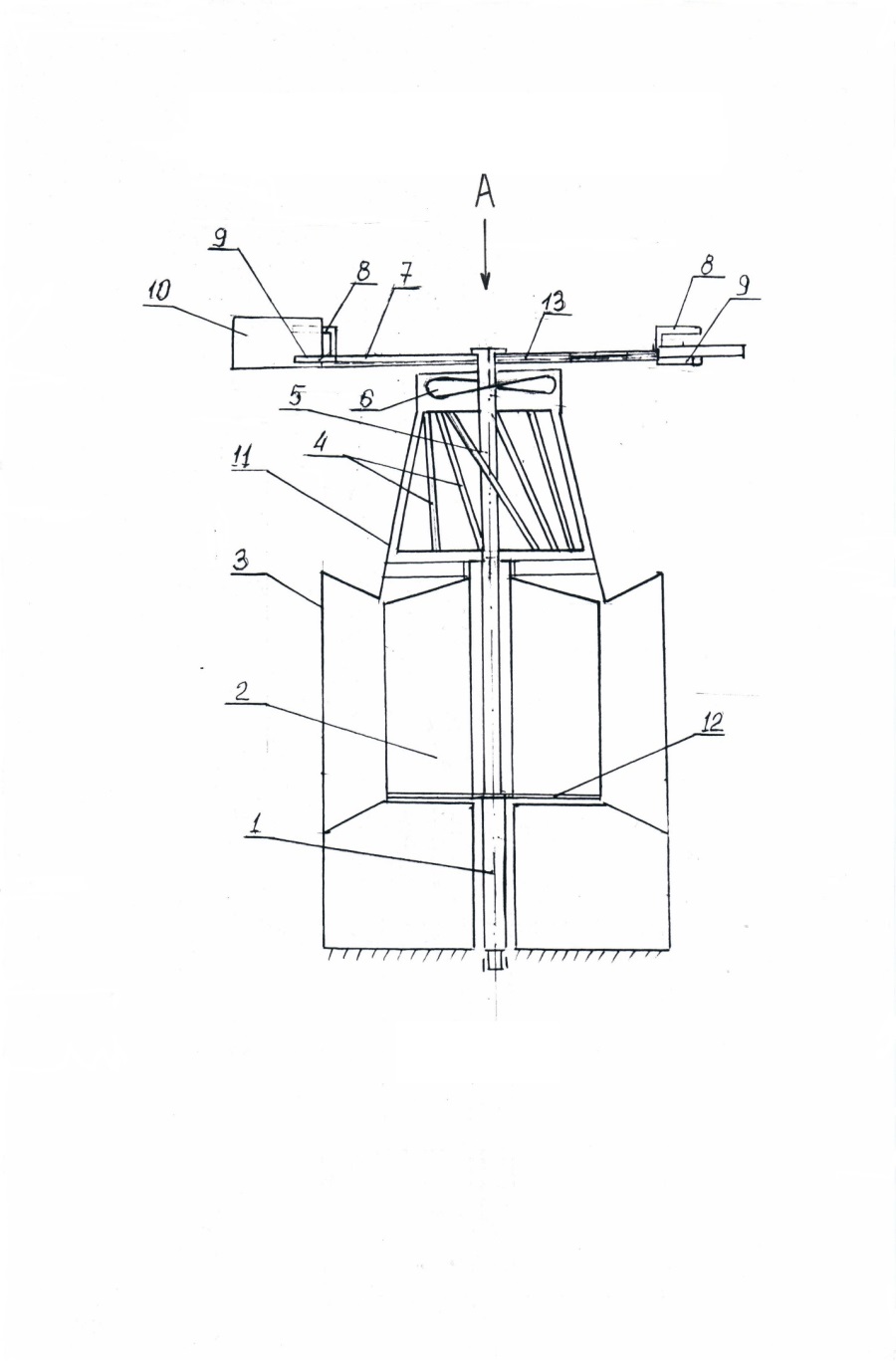